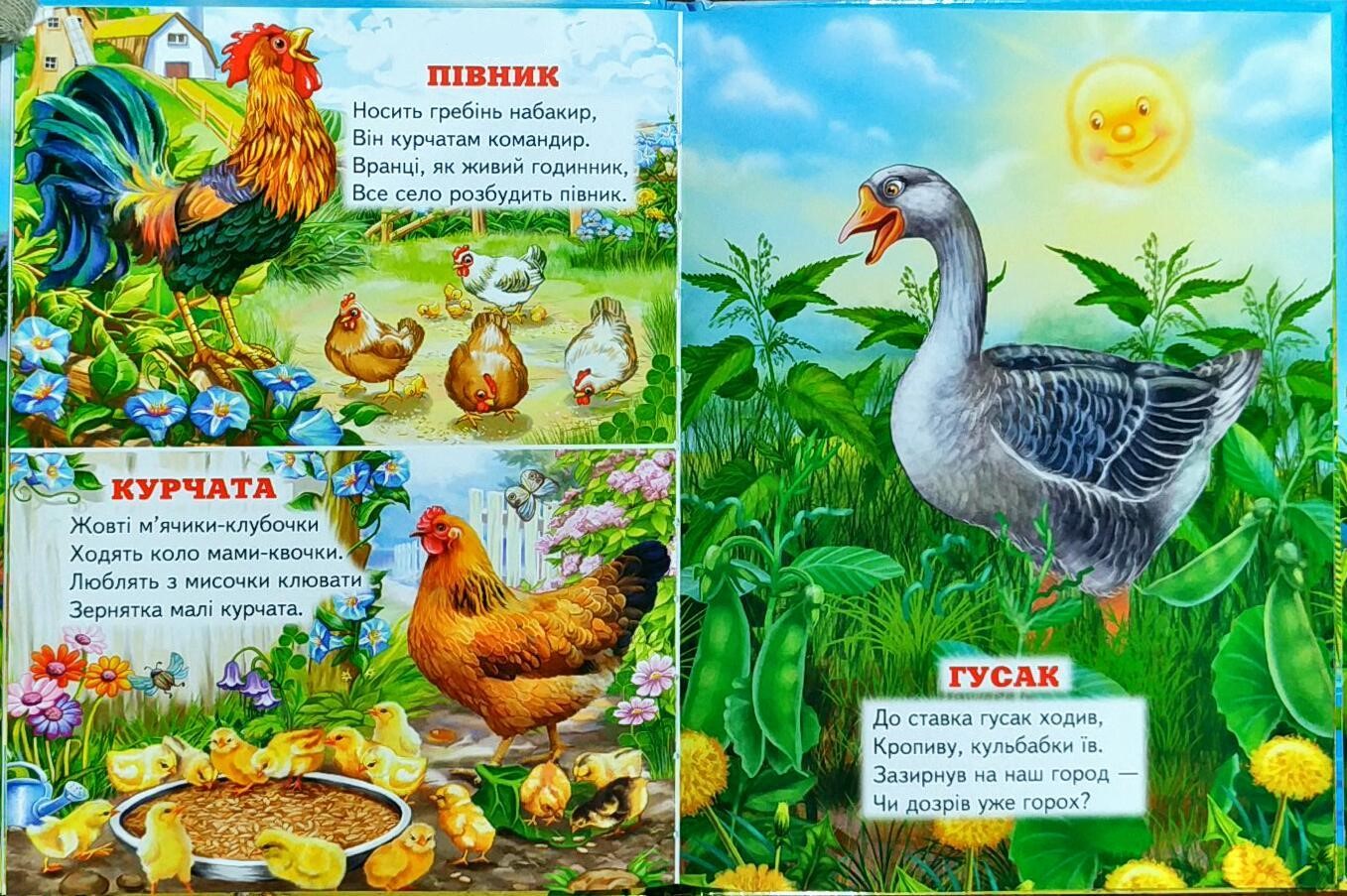 День свійських тварин